- 2020 -Sponsorship & ExhibitorOpportunities
SPONSOR | EXHIBIT | ADVERTISE

It’s the most cost-effective, efficient way to be face-to-face with the people who matter most to your business. More than 700 advancement professionals from DC to New York and Puerto Rico to Ontario gather annually at the CASE District II Conference.
Your loyal clients and most promising prospects attend this engaging industry conference designed by and for advancement professionals focused on collaborating and sharing best-practices in a peer-to-peer format.
The 2020 CASE District II Conference in Baltimore will UNITE, IGNITE, and EXCITE attendees in idea-packed sessions, impromptu hallway meetings and conversations at receptions and during breaks—valuable face time you will not want to miss.
Schedule-At-A-Glanceselect programs highlighted | subject to change
In addition to the Marketplace and Special Events, attendees will have the opportunity to choose from more than 60 sessions over seven different break-out times. 
Sessions will focus on one or more of the following tracks: Fundraising, Alumni Relations, Marketing & Communications, and Donor Relations & Advancement Services.

Questions? Ask our Committee Chairs (see page 14).
Benefitsfor sponsors at all levels
STANDARD BENEFITS
or
Title Sponsor
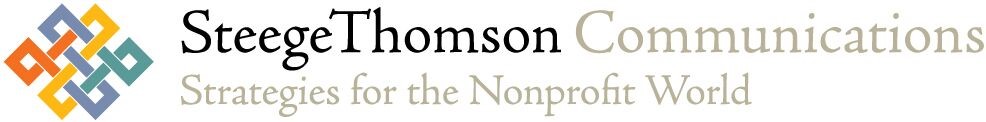 Receive the conference’s highest level of recognition at this gathering of more than 700 advancement professionals and you’ll clearly define your company as a principal of the industry. You’ll be provided countless opportunities to tell your story. This sponsorship includes a premier exhibit booth in a prime location.
Diamond Sponsor | $12,000[one available]
Align your brand with rich and unique opportunities and elevate your visibility in front of your most loyal clients and prospects. The sponsorship includes an exhibit booth in a prime location.
Platinum Sponsor | $10,500[three available]
Align your brand with rich and unique opportunities and elevate your visibility in front of your most loyal clients and prospects. The sponsorship includes an exhibit booth in a prime location.
Gold Sponsor | $8,500[four available]
Receive consistent and innovative recognition throughout the conference and better establish your brand. This sponsorship includes an exhibit booth in a prime location.
Silver Sponsor | $6,000[five available]
Receive consistent and innovative recognition throughout the conference and better establish your brand. This sponsorship includes an exhibit booth in a prime location.
Bronze Sponsor | $2,500 CASE Educational Partners[ten available]	$2,700 non-CASE Educational Partners
Exemplify your skills and grow your client base with this sponsorship specifically created for small shops looking to increase their presence with this important market.
Gift-in-Kind Sponsorship Opportunities[multiple available]
We are happy to work on a case-by-case basis with companies interested in gift-in-kind sponsorship opportunities. Sponsor benefits for GIK sponsors may differ from those listed for cash sponsor.
CASE D2 Marketplace Exhibitor
$1,800 for CASE Educational Partners | $2,000 for non-CASE Educational Partners

The Marketplace at the 2020 CASE District II conference will be the central hub of conference activities. Located on the primary floor of conference activities—plenary sessions, registration, networking events, coffee breaks, and more— the Marketplace will be the place to see and be seen.
Frequently Asked Questions
What information will sponsors receive in the pre- and post- conference attendee lists? Per CASE privacy standards, attendee lists will include attendees’ names, institutions, and mailing addresses.
When will I receive the pre- and post- conference attendee lists? The pre-conference list will be sent no less than five weeks from the first day of the conference. The post-conference list will be sent no more than two weeks from the last day of the conference.
Who will be invited to the Key Influencers Reception? The guest list for the Key Influencers Reception will include district board members and conference volunteers, as well as conference attendees who are mid- and senior-level at their respective institutions.
Ready to sponsor or exhibit at the CASE District II Annual Conference?We look forward to hearing from you!

2020 EXHIBITOR & SPONSOR TEAM

Patrick Sanders | psanders@gwu.edu // 202-994-4196
Jamie Seward | jseward@jhu.edu // 410-516-5235
Mary McCabe | mccabe.mary@jhu.edu // 410-516-6631


HOTEL
Marriott Baltimore Waterfront700 Aliceanna Street, Baltimore, MD 21202

EXHIBITOR SERVICES
Vista Convention Services

EXHIBITOR AND SPONSOR REGISTRATION
Event Rebels